TDV Workshop
Filtration of Simplicial Complexes and Their Application to Mapper Graphs
Fatemeh Shanehsazan
University of Iowa
June 2025
Outline
TDA Mapper  Algorithm
Review for Simplicial Complex
Simplicial Map
Filtration of Mapper Graphs
How We Analyzed Complex Data Before TDA Mapper:
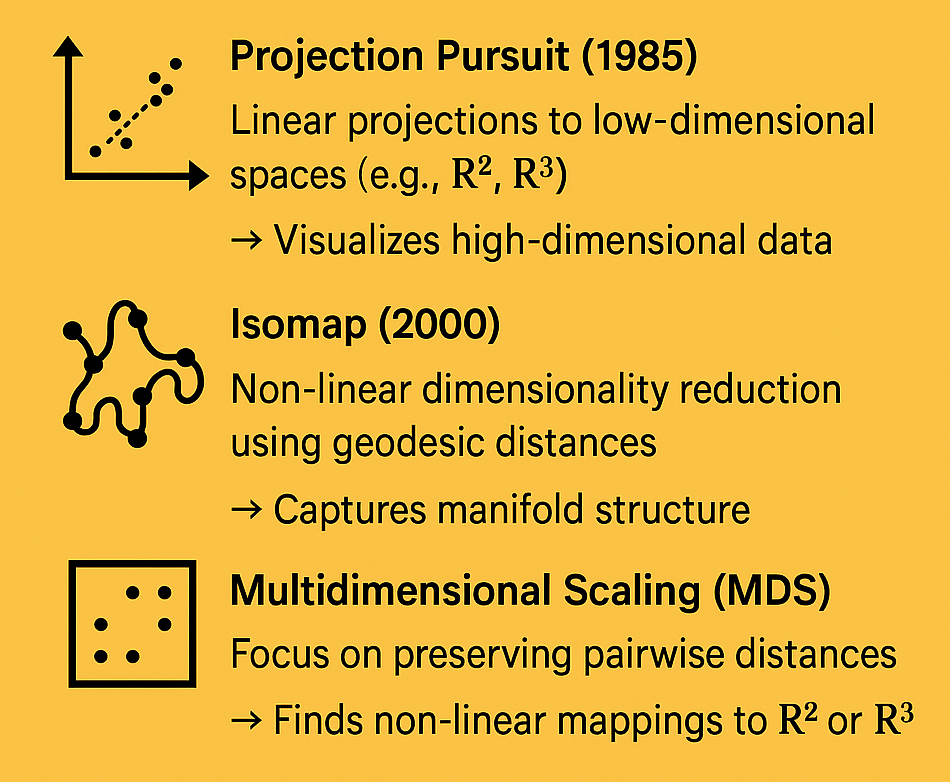 Filter Functions in TDA Mapper?
Principal Component: Projects data onto the dominant axis 
Density:  Uses a Gaussian kernel to estimate local density
Eccentricity: Measures average distance from each point to others
Mapper Example with a projection and eccentricity filter functions
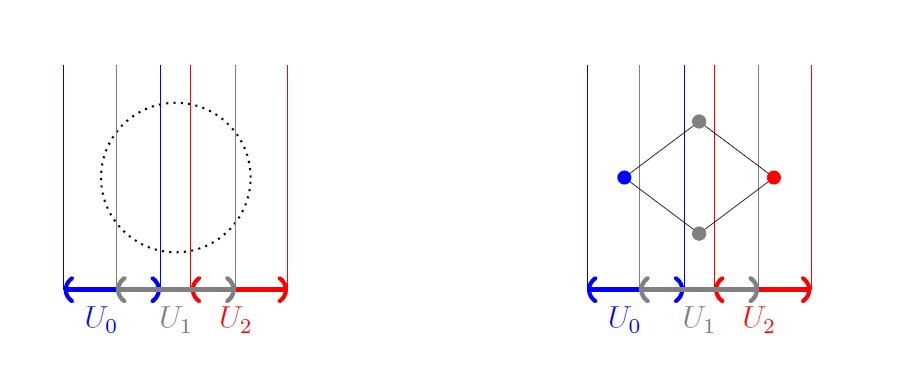 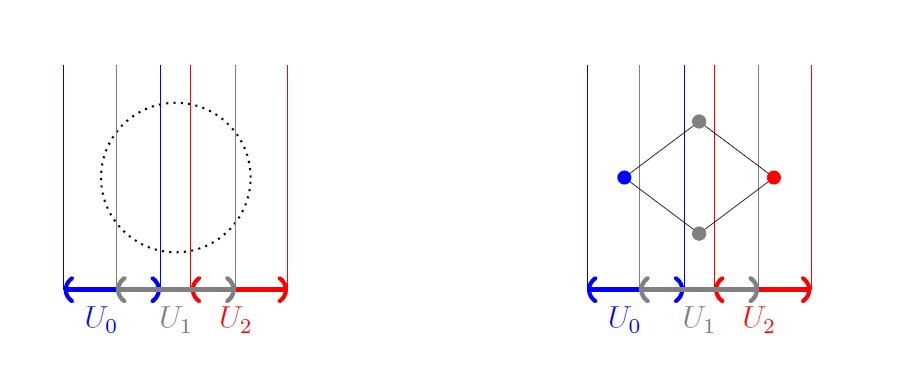 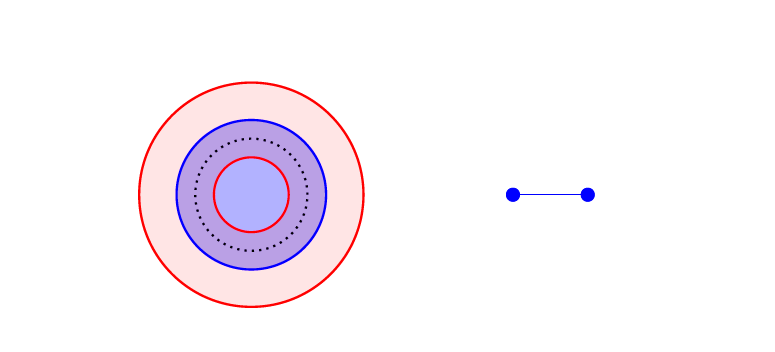 Bungula, W. T. (2019). PhD thesis, University of Iowa.
Mapper example with a projection filter function
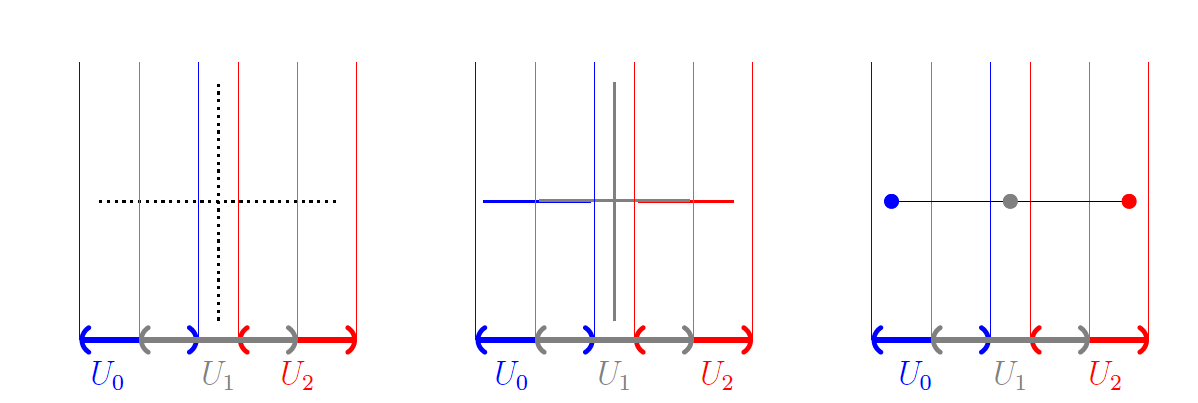 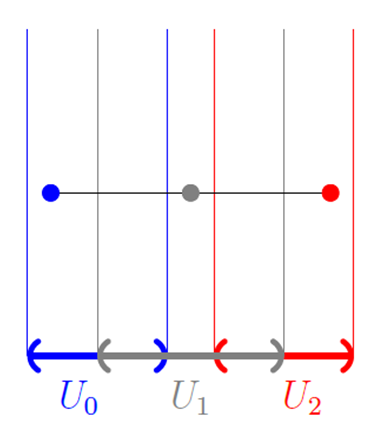 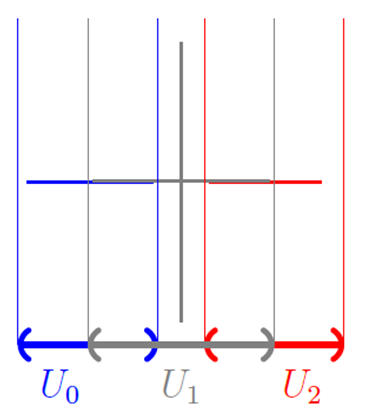 Bungula, W. T. (2019). PhD thesis, University of Iowa.
View >> Header and Footer >> Add Unit Name
Mapper Example with eccentricity filter function
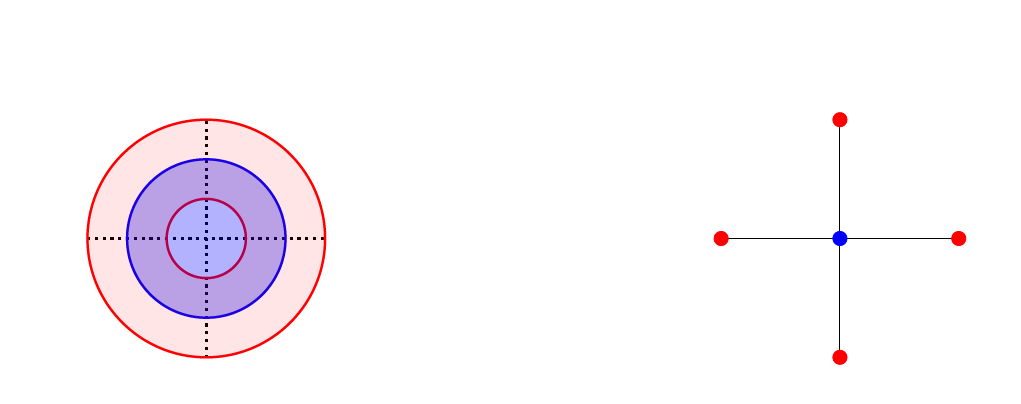 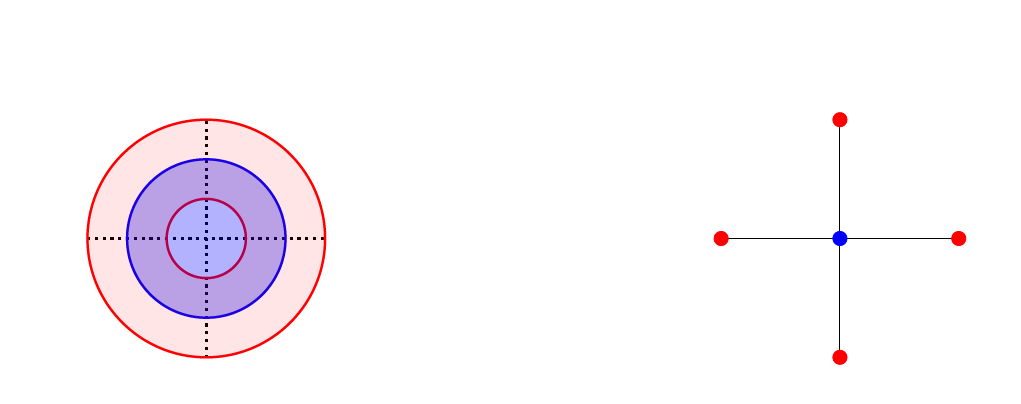 Bungula, W. T. (2019). PhD thesis, University of Iowa.
Review: 0-, 1-, and 2-Simplices
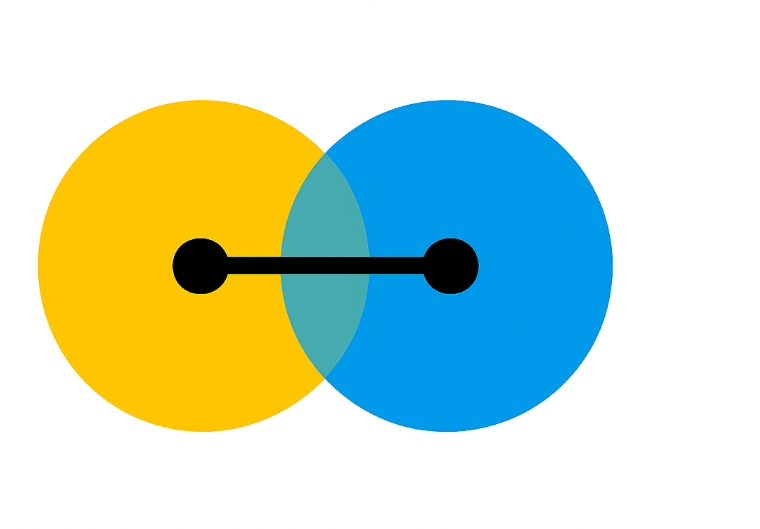 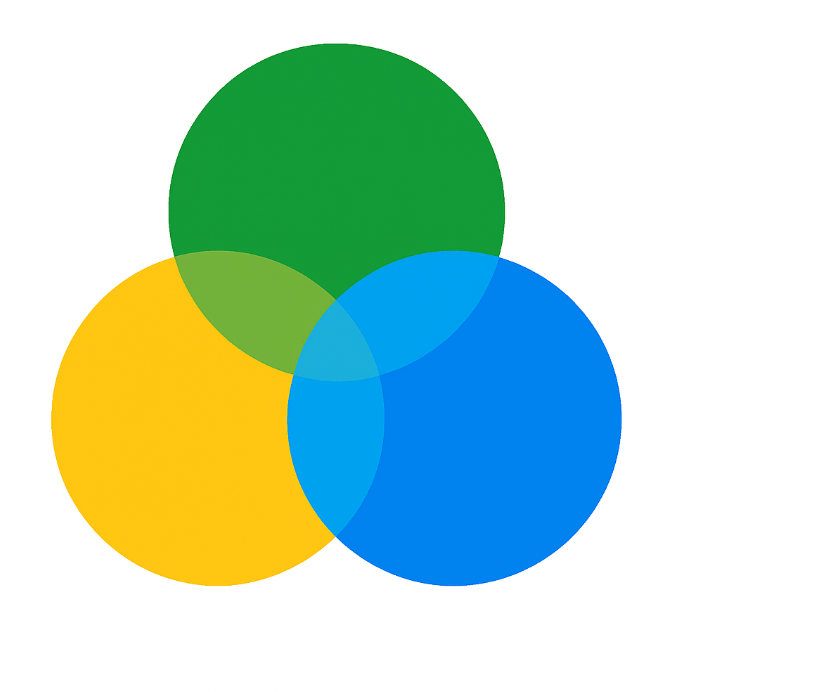 https://homepage.math.uiowa.edu/~idarcy/AT/prelectures.html
Review: 3-Simplex and n-Simplex
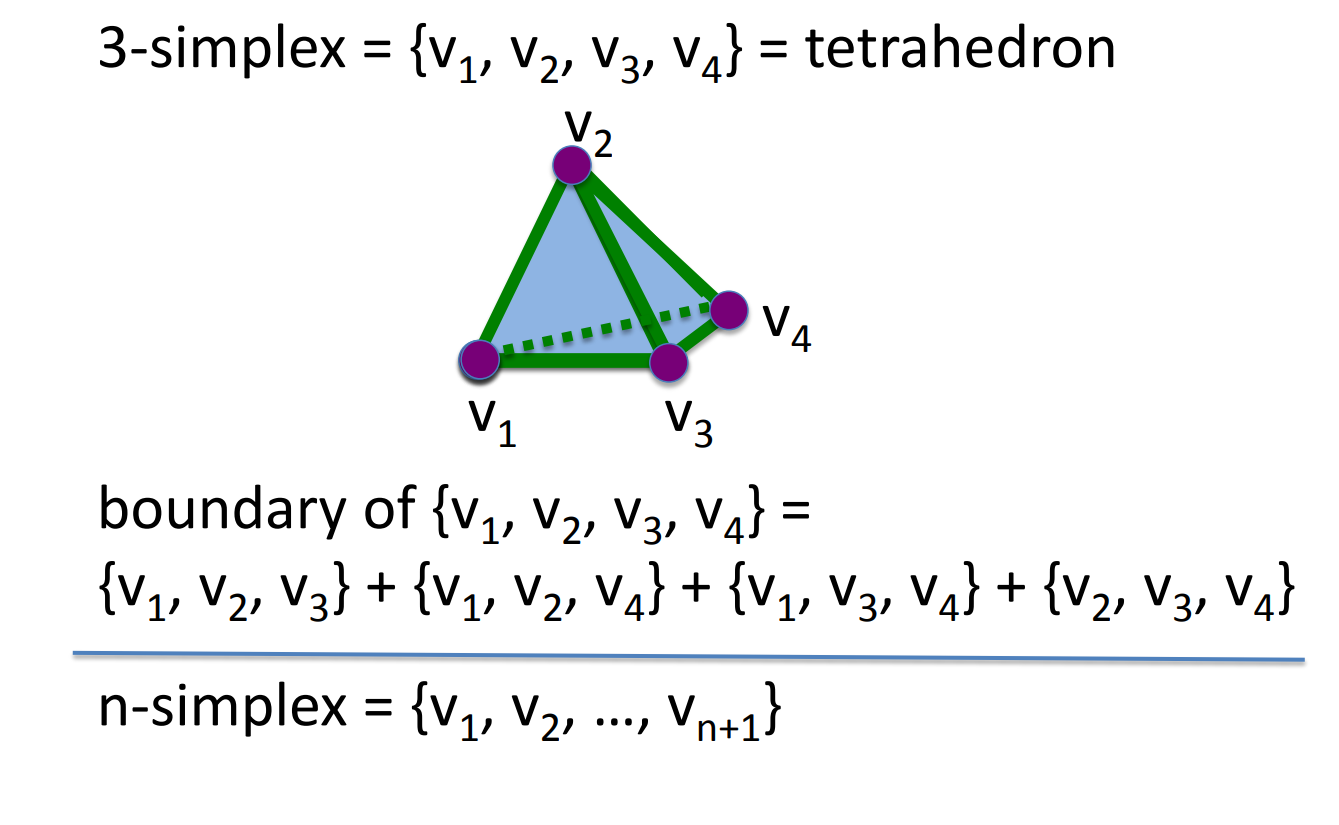 https://homepage.math.uiowa.edu/~idarcy/AT/prelectures.html
Definition of a Simplicial Map
Example: Can We Define a Simplicial Map?
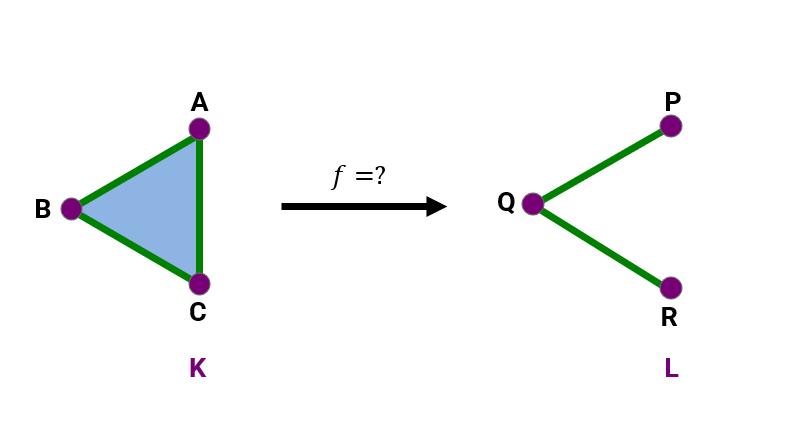 First Attempt: Injective Vertex Map
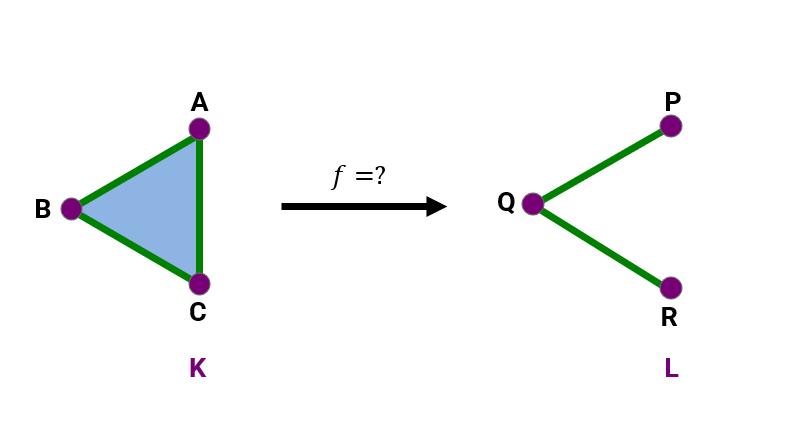 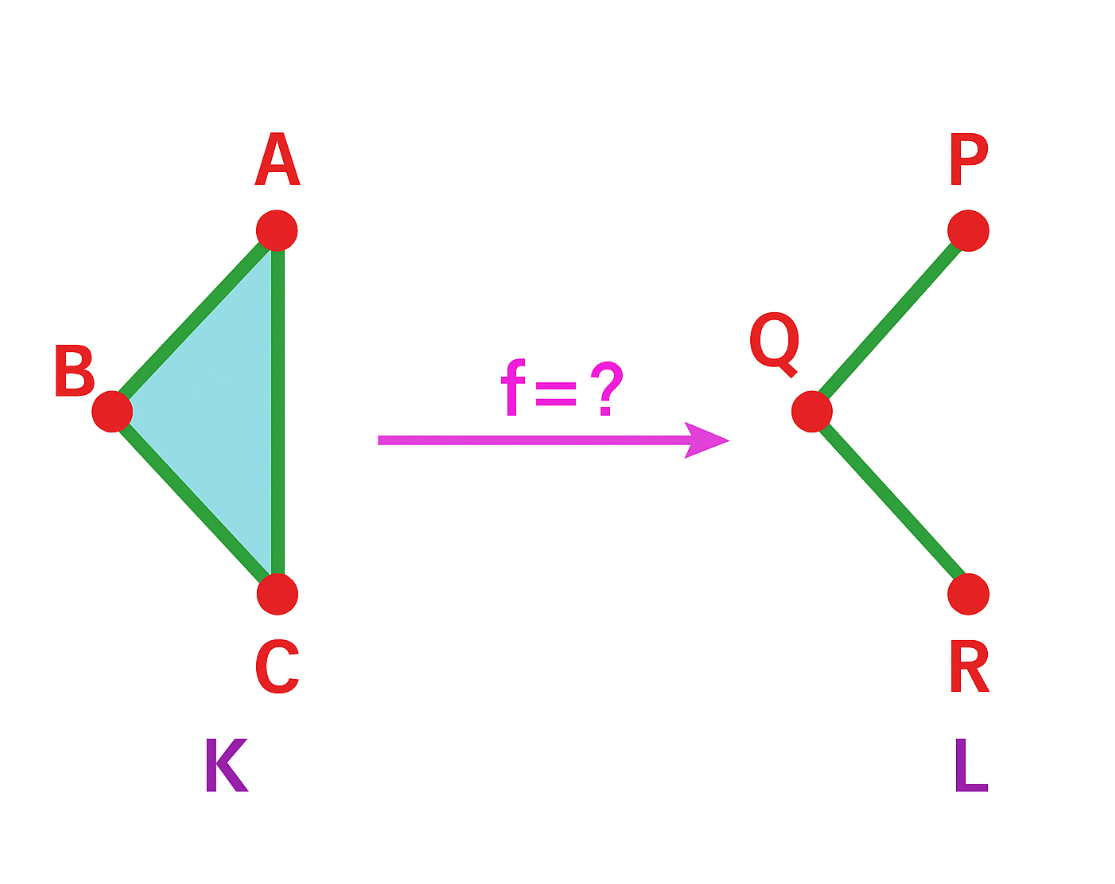 Second Attempt: Collapse One Vertex
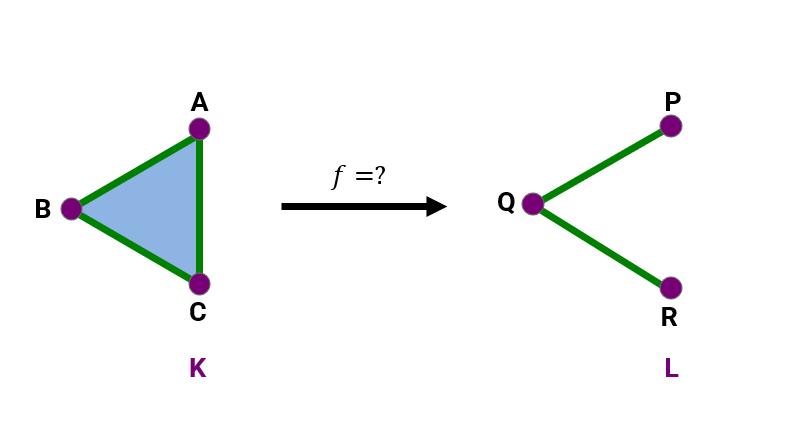 Simplicial Map with Collapse
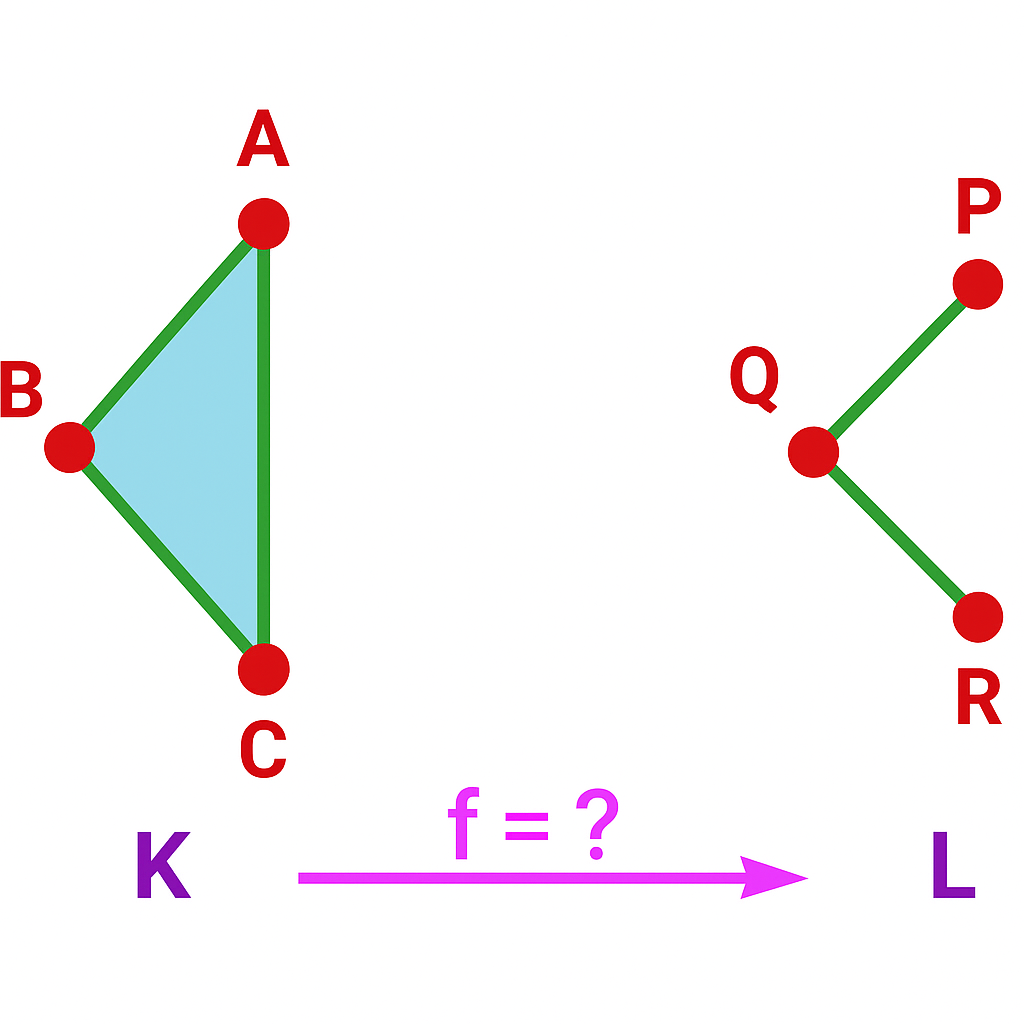 A
A
P
Q
B
R
C
K
L
Filtration= A sequence of simplicial maps
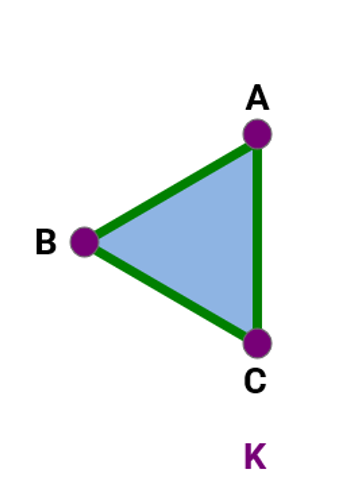 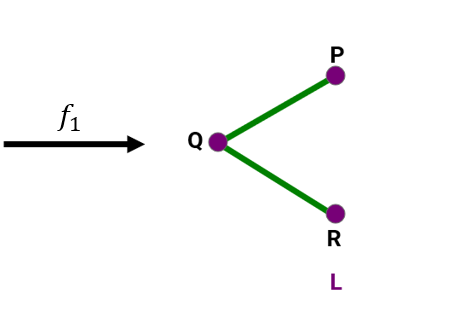 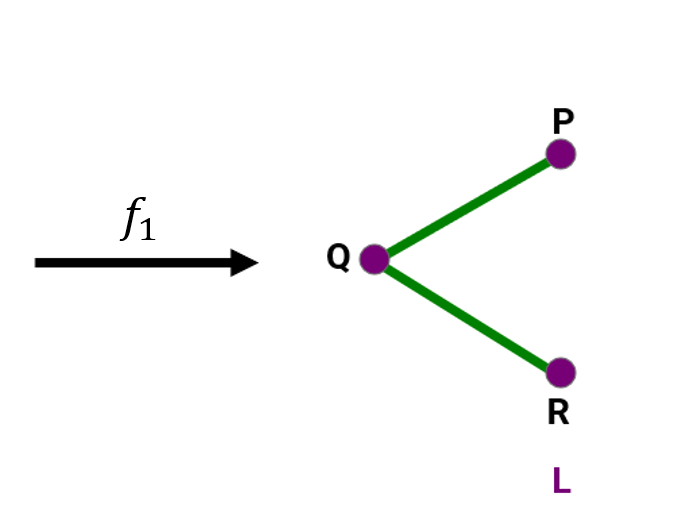 M
Filtration Behavior in Mapper Graphs as Bin Size Increases
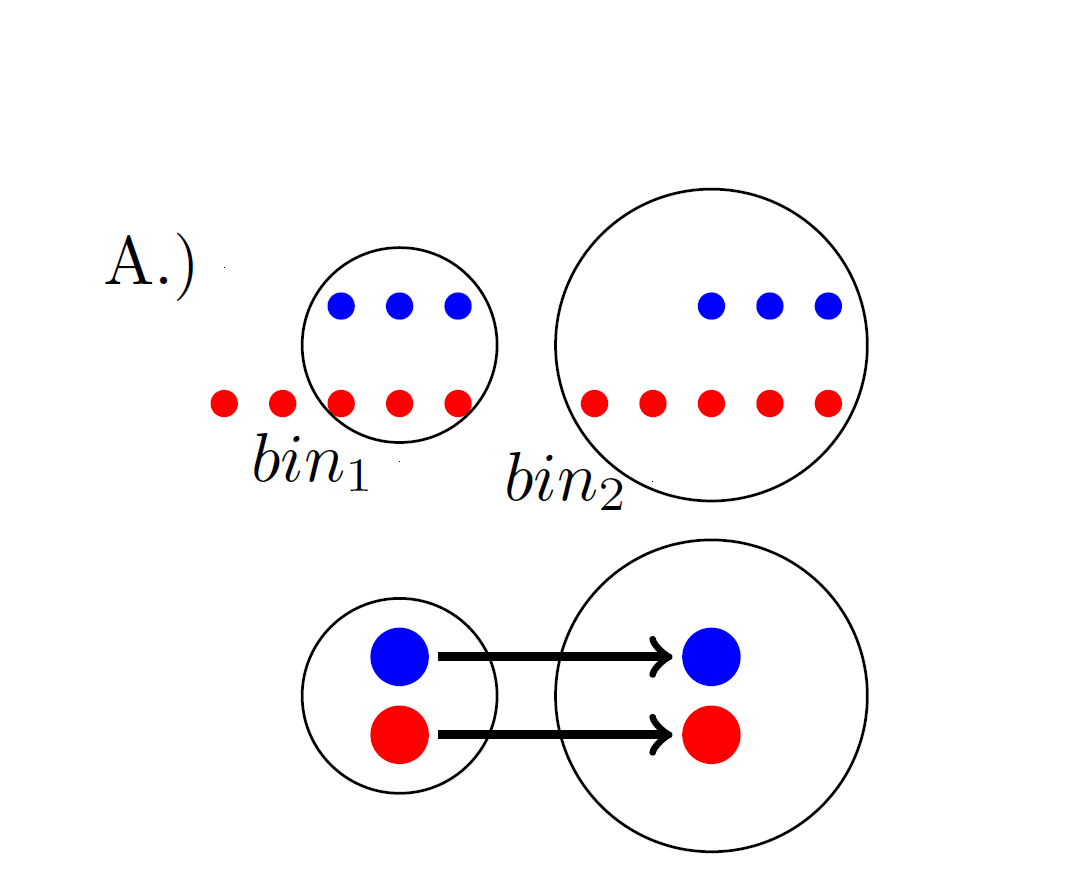 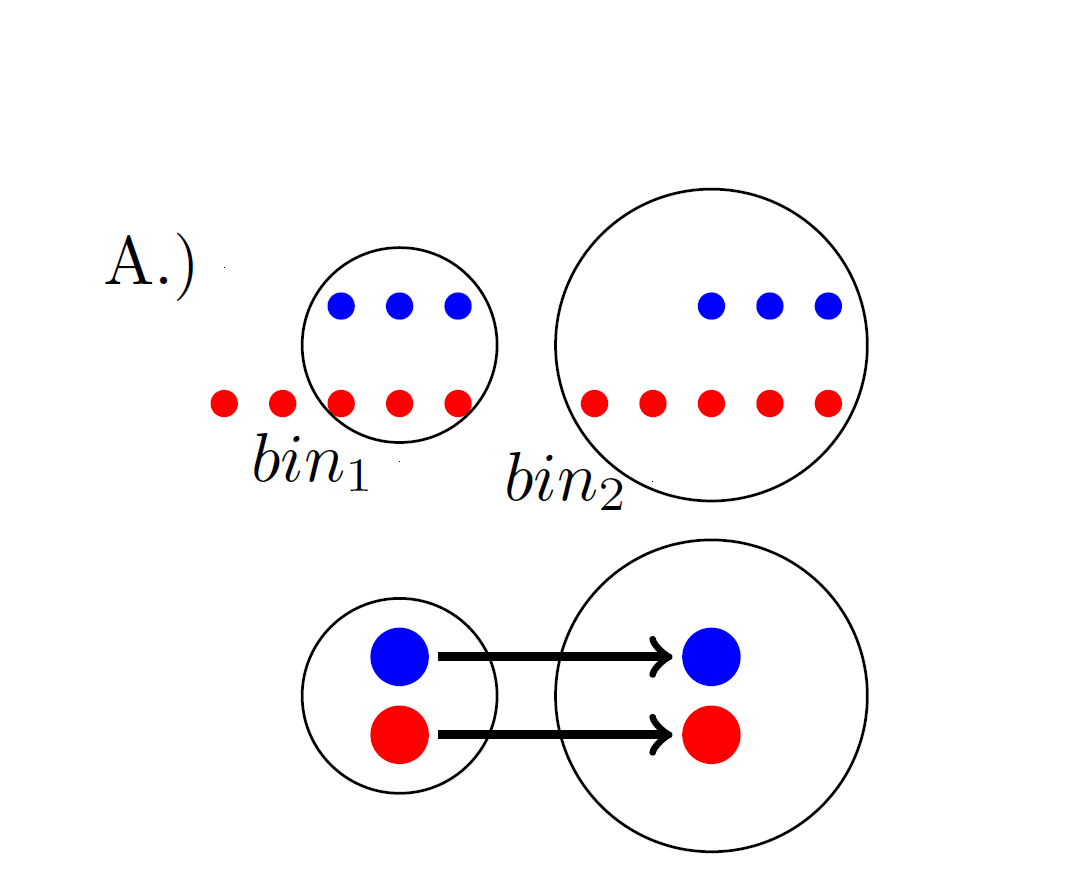 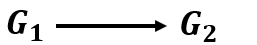 Bungula, W. T. (2019). PhD thesis, University of Iowa.
Filtration Behavior in Mapper Graphs as Bin Size Increases
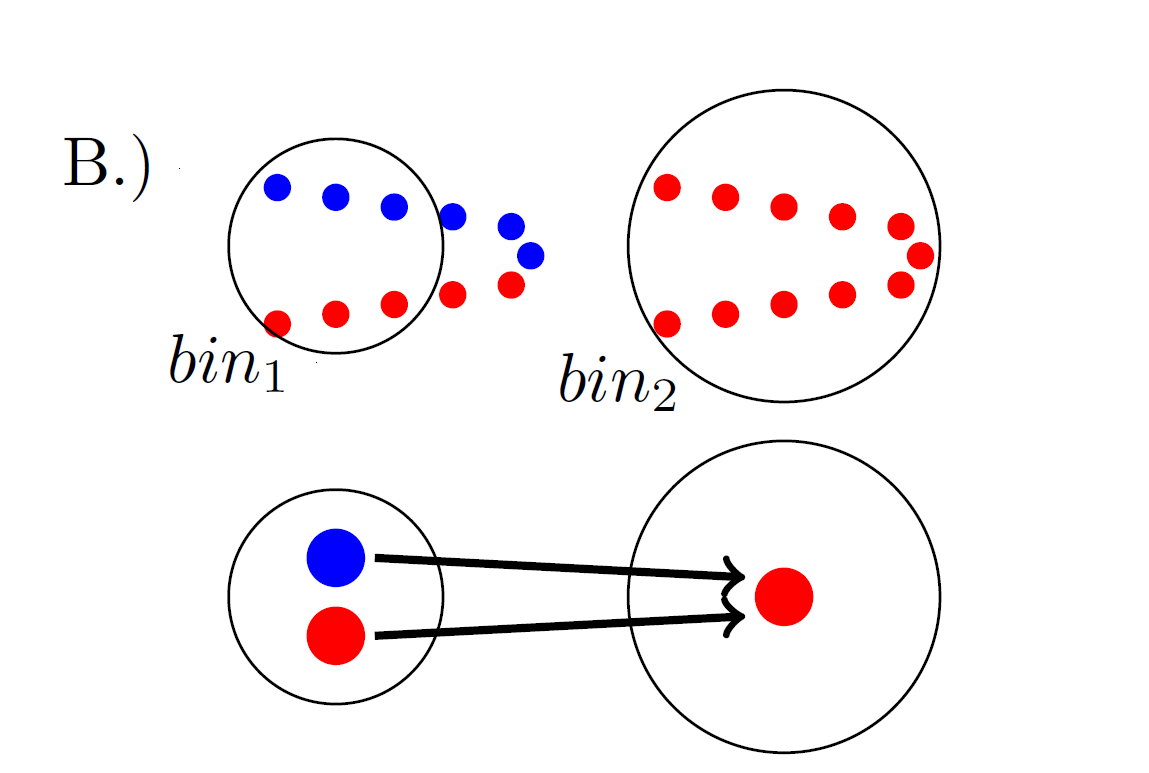 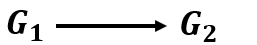 Bungula, W. T. (2019). PhD thesis, University of Iowa.
Filtration Behavior in Mapper Graphs as Bin Size Increases
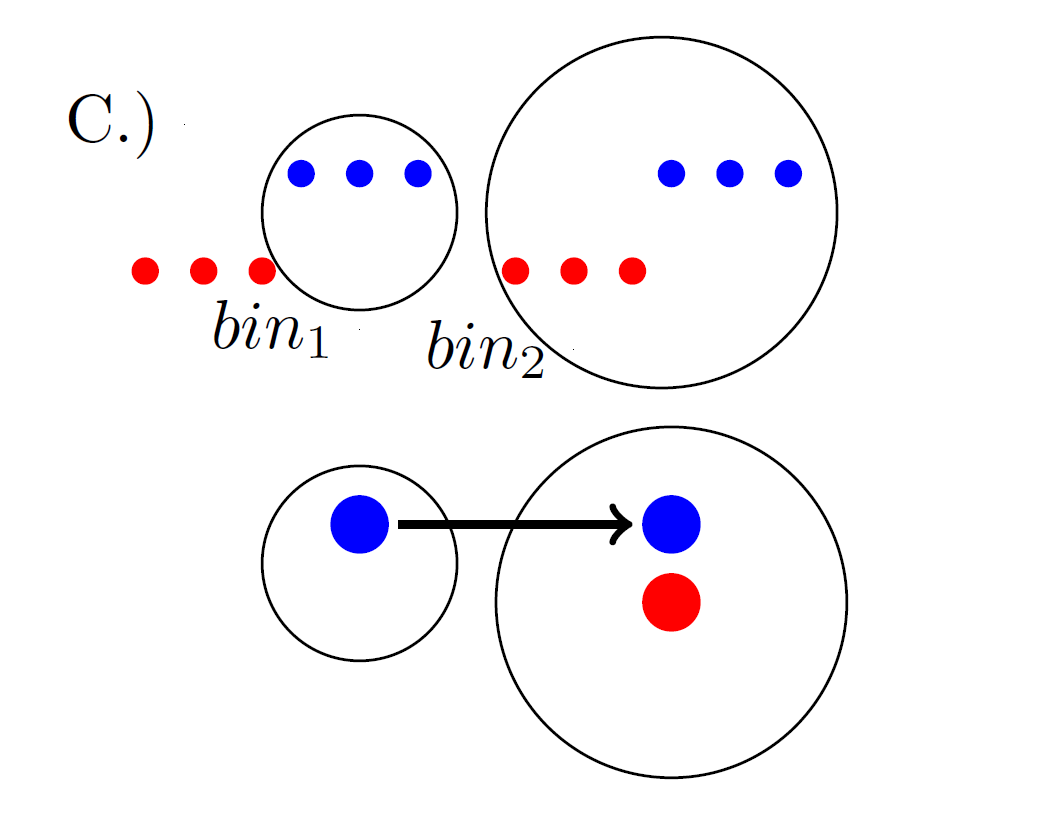 Bungula, W. T. (2019). PhD thesis, University of Iowa.
Future directions
Create software for visualizing the filtration of mapper graphs
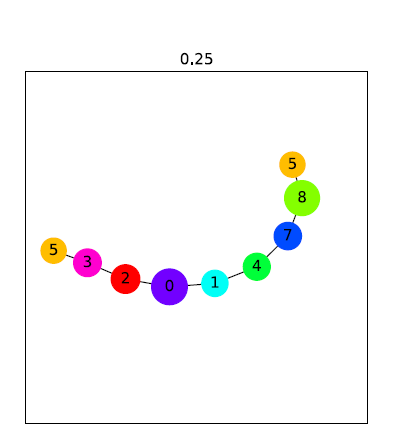 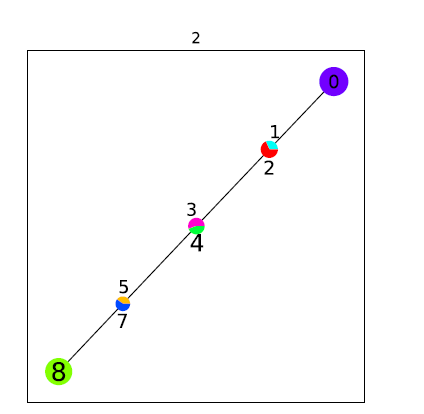 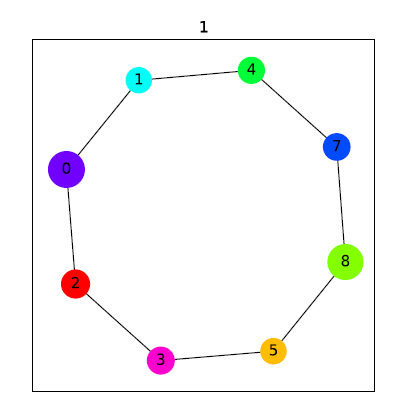 Apply persistent homology to the filtration of mapper graphs.
Rooke, E. A. (2023). PhD thesis, University of Iowa.
Acknowledgement
We gratefully acknowledge the use of:

Bungula, W. T. (2019). Bi-filtration and Stability of TDA Mapper for Point Cloud Data (Doctoral dissertation, University of Iowa). Available from ProQuest Dissertations & Theses @ University of Iowa. Retrieved from https://www.proquest.com/dissertations-theses/bi-filtration-stability-tda-mapper-point-cloud/docview/13885666
Bungula, W. T., & Darcy, I. (2024). Bi-filtration and Stability of TDA Mapper for Point Cloud Data. arXiv preprint. https://arxiv.org/abs/2409.17360
Darcy, I. A Terse Introduction to Oriented Simplicial Complexes (lecture notes). Retrieved from https://homepage.math.uiowa.edu/~idarcy/AT/prelectures.html
Rooke, E. A. (2023). On the Efficient Implementation and Parameter Selection for TDA Mapper (Doctoral dissertation, University of Iowa). Available from ProQuest Dissertations & Theses @ University of Iowa. Retrieved from https://www.proquest.com/dissertations-theses/on-efficient-implementation-parameter-selection/docview/2861573370/se-2
Thank You